Data Analysis Report
Project 2
Danlei Qian
Apri 6，2019
Date Sources
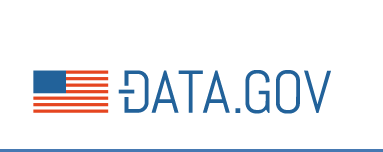 Community Health Status Indicators (CHSI) to Combat Obesity, Heart Disease and Cancer
Link:
https://catalog.data.gov/dataset/community-health-status-indicators-chsi-to-combat-obesity-heart-disease-and-cancer
Data Cleaning and Preprocessing
STEP 1
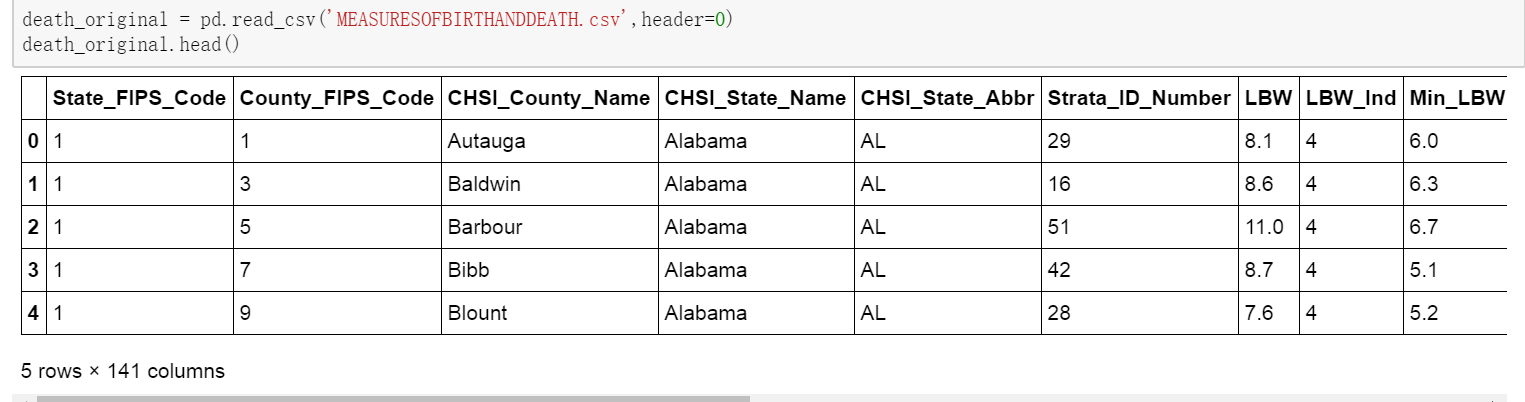 Original file
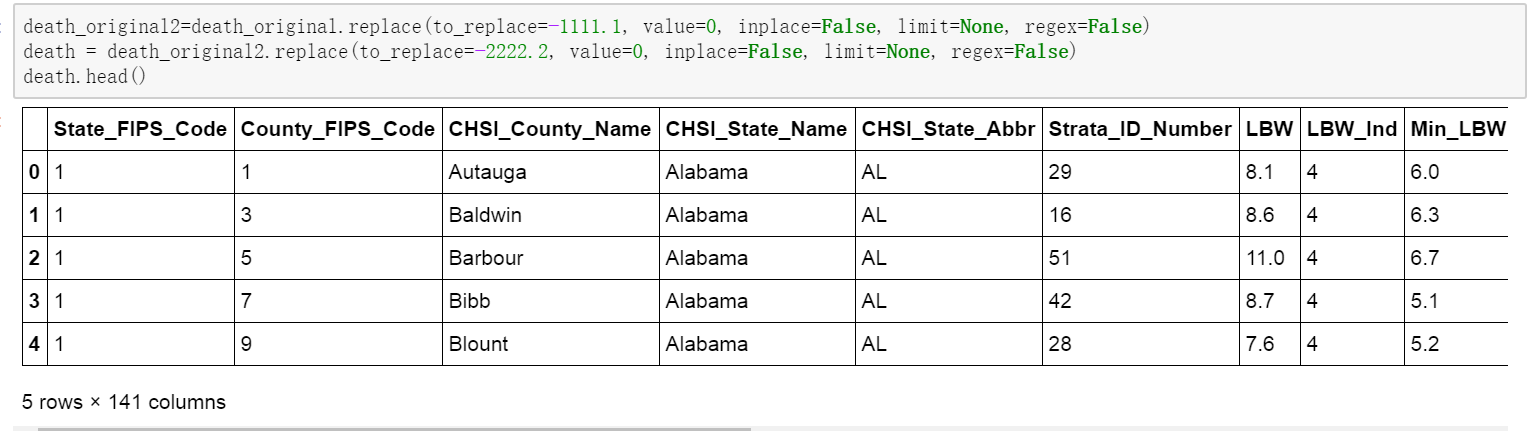 df.replace
 -1111&-2222
Data Cleaning and Preprocessing
STEP 2
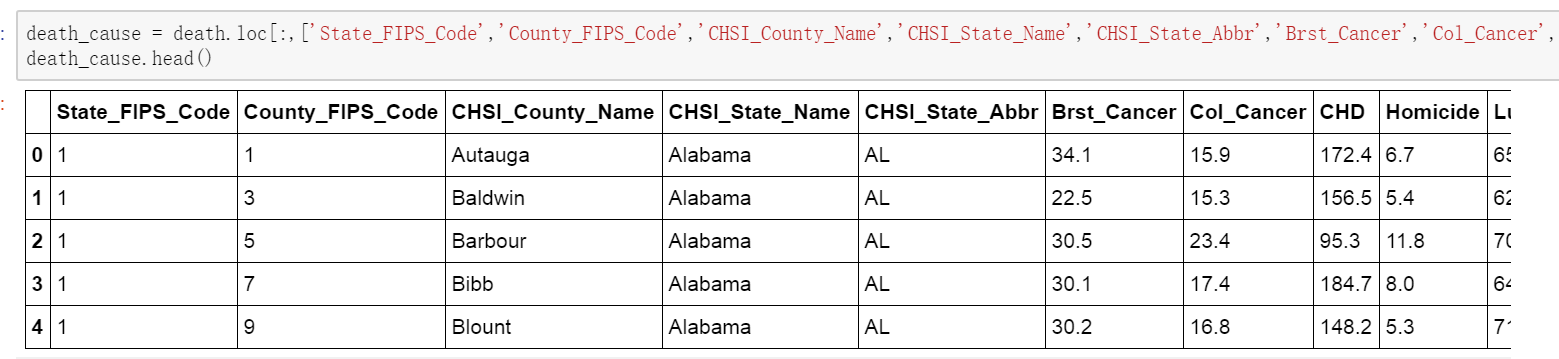 df.loc
Data Cleaning and Preprocessing
STEP 3
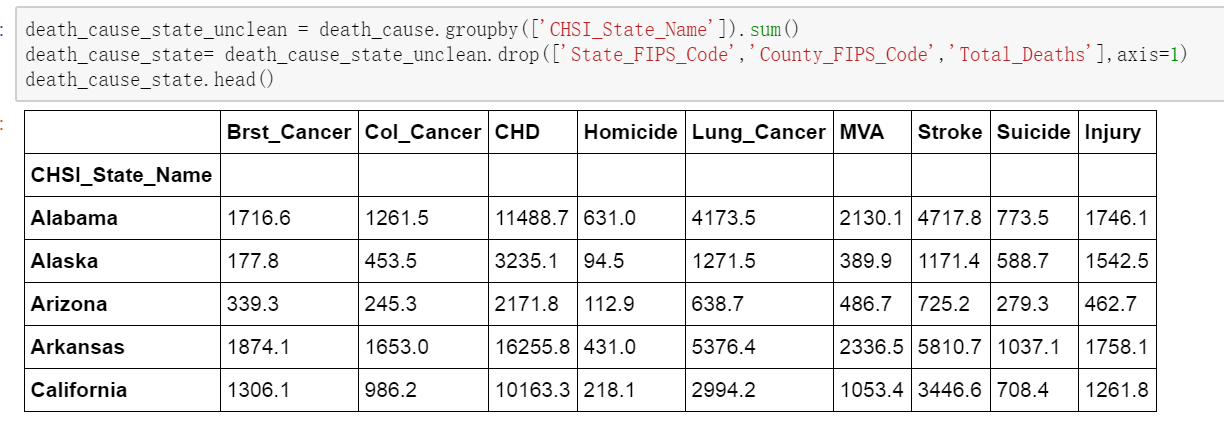 df.groupby
df.drop
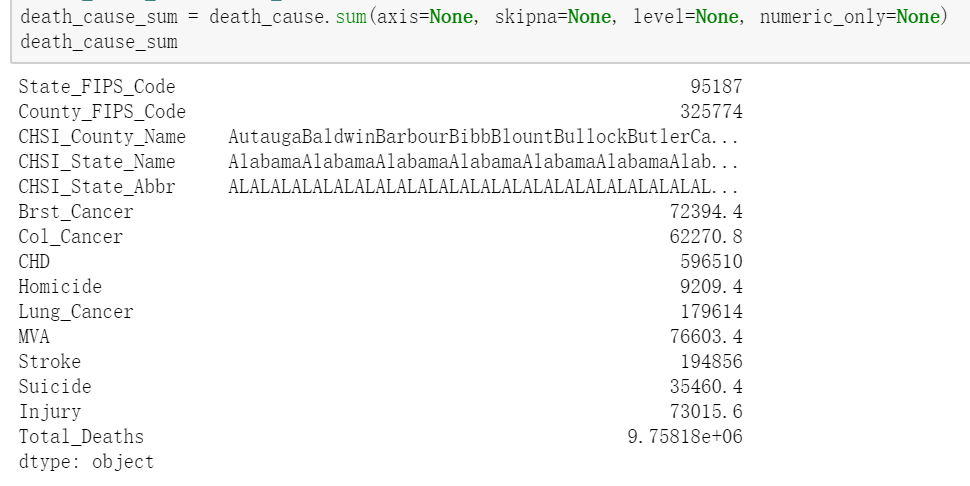 df.sum
Data Cleaning and Preprocessing
STEP 4
Get the combined FIPS code
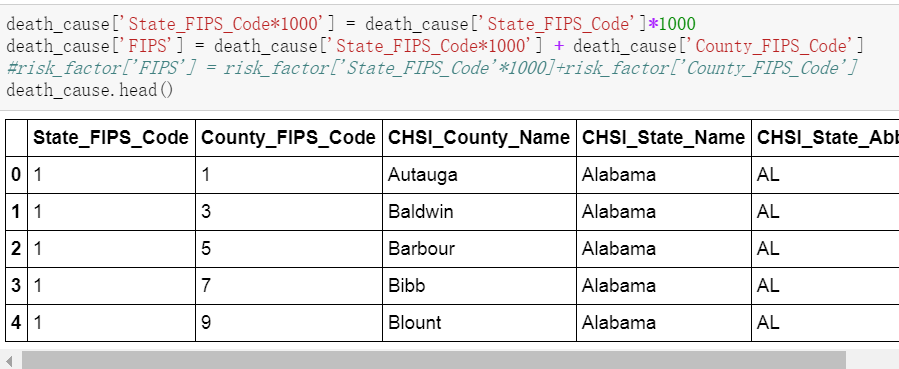 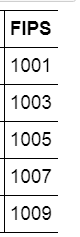 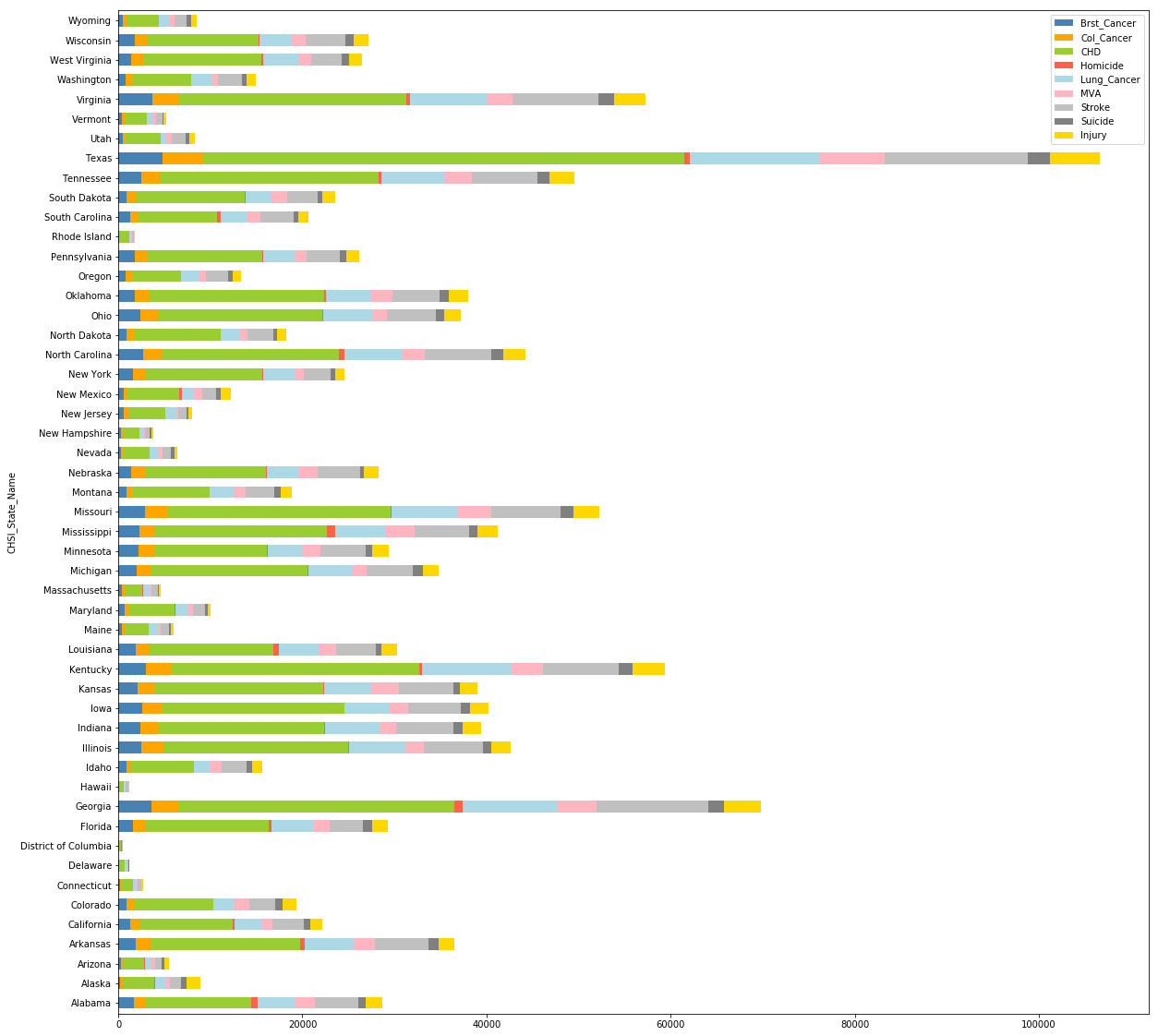 Data Analysis Ⅰ
1.0 Compare the leading causes of death between states
Data Analysis
2.0 Compare the total death number of leading causes
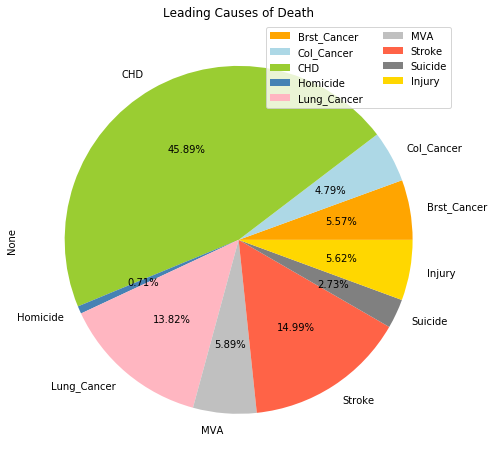 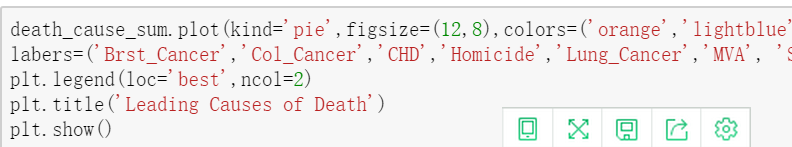 Data Analysis Ⅰ
3.0 Distribution of death resulted from leading causes from STATE level
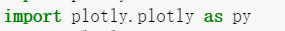 Stroke
Coronary heart disease
Lung cancer
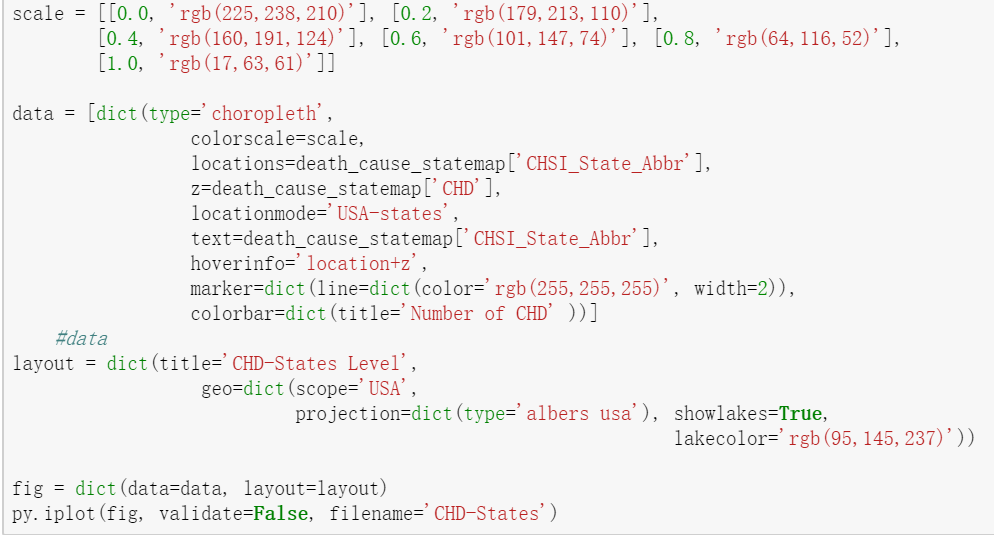 Data Analysis Ⅰ
3.0 Distribution of death resulted from leading causes
Data Analysis Ⅰ
4.0 Distribution of death resulted from leading causes from COUNTY level
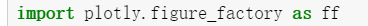 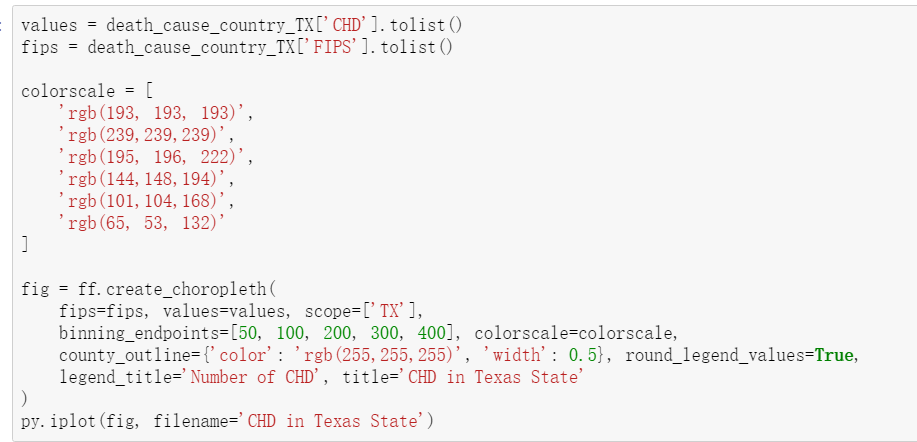 Data Analysis Ⅰ
4.0 Distribution of death resulted from leading causes from COUNTY level
Stroke
Coronary heart disease
Lung cancer
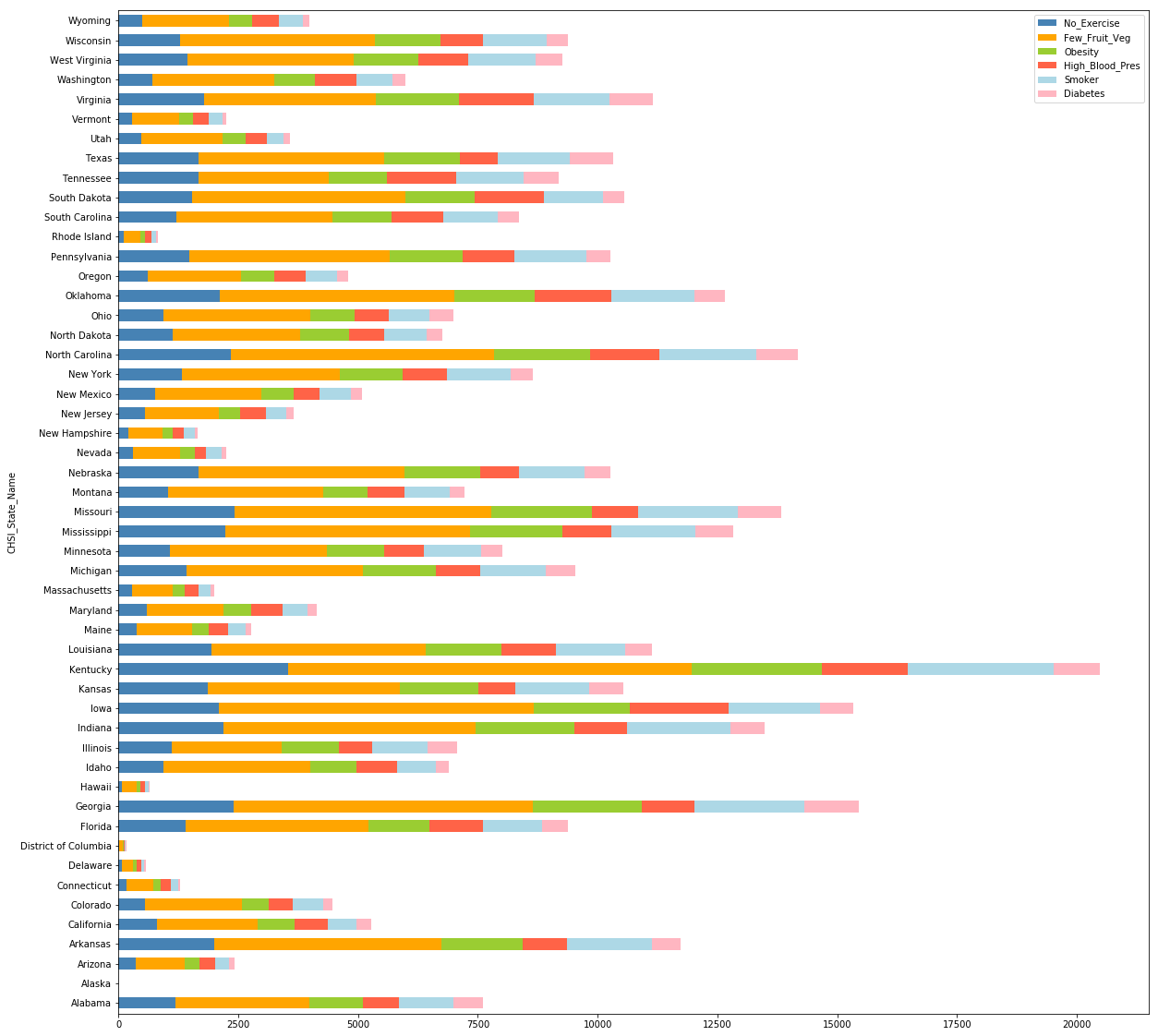 Data Analysis Ⅱ
1.0 Compare the risk factors of death between states.
Data Analysis Ⅱ
2.0 Compare the total numbers of people with risk factors
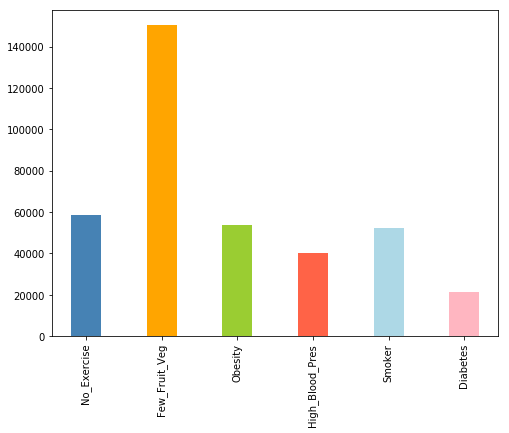 Data Analysis Ⅱ
3.0 Distributions of risk factors from State and County level
Data Analysis Ⅱ
4.0 Relationship between leading causes of death and risk factors of death
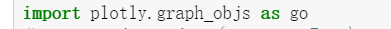 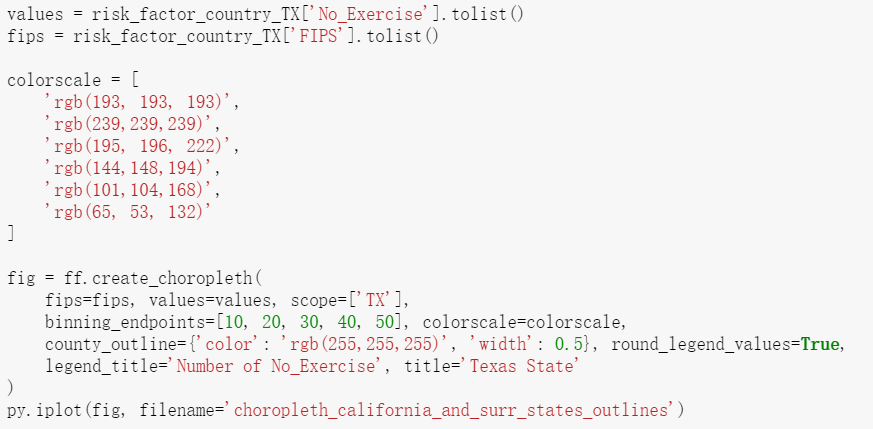 Data Analysis Ⅱ
4.0 Relationship between leading causes of death and risk factors of death
Conclusion
Coronary heart disease is the most leading causes of death .
Eating few fruit and vegetables is the main risk exiting in people’s health.
People in Texas need to pay full attention to their health status. 
In general, both risk factors may contribute to unnatural death.
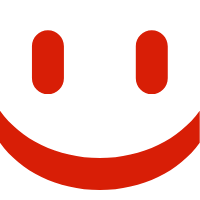 Keep Healthy!
Thanks!